BRONQUITIS AGUDA
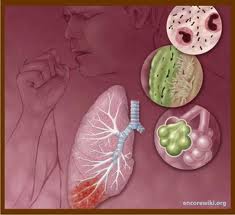 Jiménez Villa Sheila Itzel 6º “C”
“Es la inflamación del árbol traqueobronquial que resulta de la infección ocasionada por virus y otros patògenos respiratorios bacterianos.Es frecuente que el paciente asocie síntomas de laringitis, traqueítis y bronquitis”

“La inflamación de la tráquea, bronquios  y 
bronquiolos, resultado generalmente a  una infección del tracto respiratorio de etiología viral. Los 
síntomas que se pueden presentar son tos constante de inicio reciente que empeora por la noche 
con o sin expectoración, de duración aproximada de 10 días a 2 semanas y en ocasiones se puede 
presentar fiebre”
Definición
Centro Nacional de Excelencia Tecnológica en Salud
Epidemiología
9º lugar causas de consulta Unidad de Atención de Urgencias Respiratorias
10º lugar morbilidad hospitalaria
1º causa mortalidad Neumonía
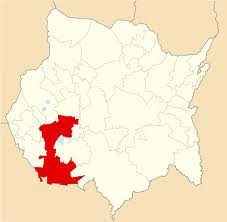 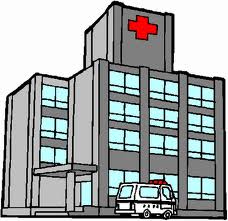 Prevalencia 12.45 por cada 100 habitantes
Instituto Nacional de Enfermedades Respiratorias (INER) en el 2009.
Factores de riesgo
Etiología
Sincitial respiratorio

Parainfluenza tipos 1 y 2

Rinovirus

Virus A y B de la influenza

Adenovirus, coronavirus y virus de la rubeola.
Staphylococcus aureus

Streptococcus pyogenes

Streptococcus pneumoniae

Haemophilus influenzae

Mycoplasma pneumoniae

Bordetella pertussis
Fisiopatogenia
Hipertrofia e hipersecreción glándulas mucosas
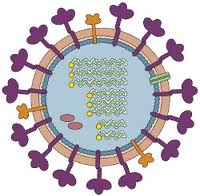 Inflamaciòn
bronquial
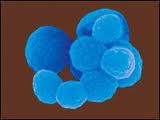 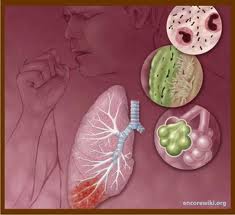 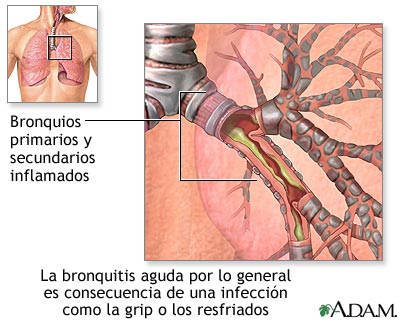 Edema de mucosa
Tos 
expectoración
Siblilancias
Cuadro clínico
Mialgias
Artralgias
Astenia
Adinamia
Cefalea
Dolor retroocular
Estornudos
Catarro nasal
Catarro faríngeo
Exploración física
Estertores bronquiales
Sibilancias
Estertores alveolares
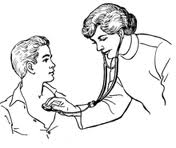 Tos
Expectoraciòn
Dificultad respiratoria
Tos con expectoración mucupurulenta
Diagnóstico
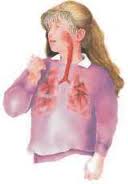 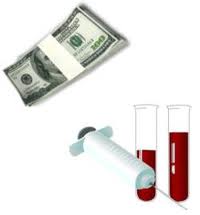 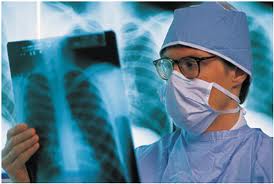 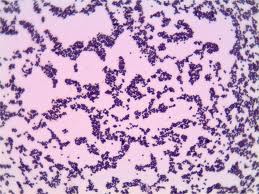 Bronquitis crónica agudizada
Asma bronquial
Neumonía
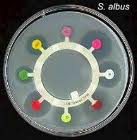 Tratamiento
Reposo
Lìquidos
Analgésicos
65% gram+
Profilaxis:
Cigarro, contaminación, temperatura
Bibliografia
Diagnóstico y Tratamiento Oportuno de la Bronquitis Aguda No Complicada en el  Paciente Adulto,
México: Secretaría de Salud, 2010.
Rivero Serrano Octavio
    Neumología 7ª ed. México: Trillas, 2011
     432p.
BRONQUITIS CRONICA
Jiménez Villa Sheila Itzel 6º “C”
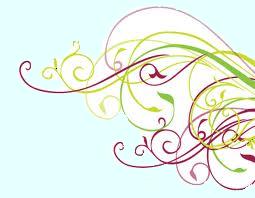 Definición:
Es la presencia de tos productiva durante 3 meses al año durante 2 años consecutivos. 
Simposio de CIBA 1958
La presencia de  tos con expectoración, que puede durar de tres meses a uno, dos o más años sucesivos, para lo cual deben excluirse otras enfermedades especificas
Epidemiologia:
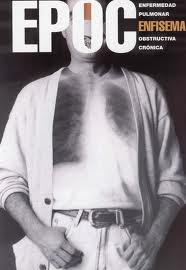 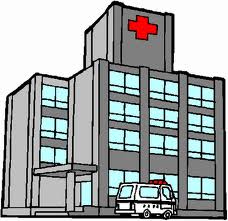 Etiopatogenia
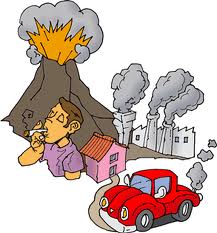 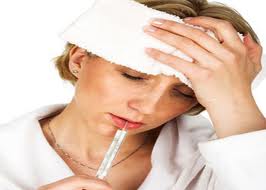 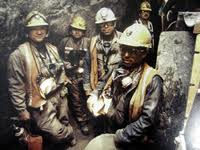 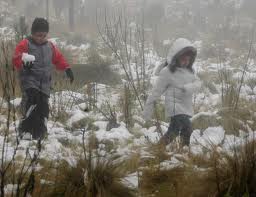 Tabaquismo
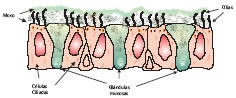 Hipertrofia  glándulas y cel. caliciformes
Irrita epitelio
Macrófagos
Acumulación secreciones
actividad cilios
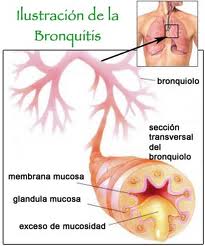 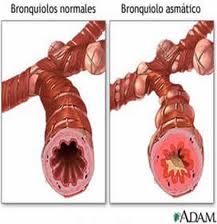 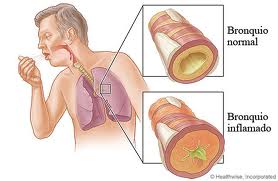 Tabaquismo
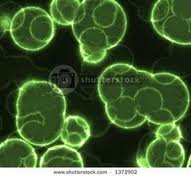 Acroleína
Actividad bactericida
Irrita terminales nerviosas
Broncoconstrición
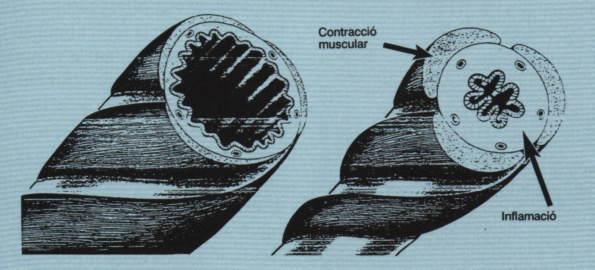 Resistencia al flujo
Vago
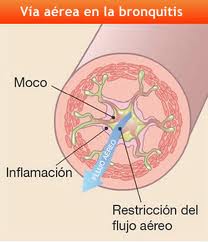 Contaminación ambiental
Morbimortalidad = polución
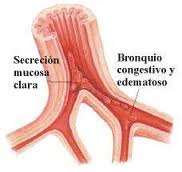 Resistencia al flujo
Broncosespasmo
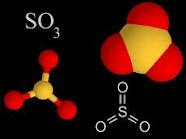 Bióxido de azufre
Actividad ciliar
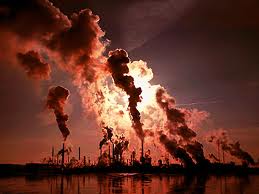 Edema
Ocupaciòn
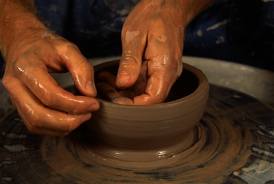 Polvos o gases
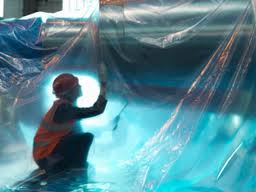 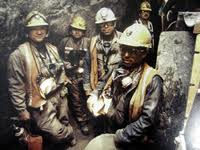 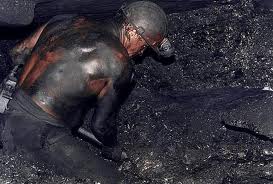 Infección
Acelera proceso
Hipersecreción  moco
Boca y nasofaringe
Tos
25%
Influenza A y B
Parainfluenza 1-3
Adenovirus
Sincitial respiratorio
Actividad ciliar
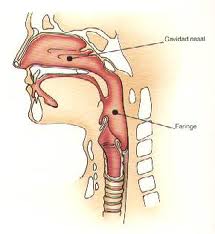 Macrófagos
S. Auerus
E. Coli
Klebsiella
S. pneumoniae
H.influenzae
Factores genéticos y clima
Temperatura 
humedad
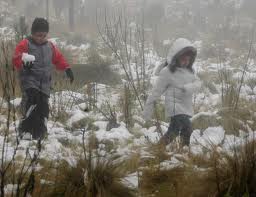 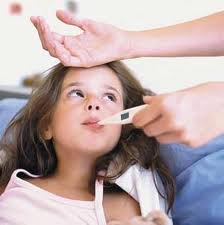 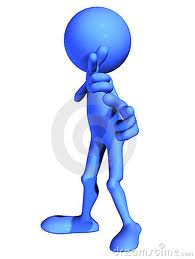 Fisiopatología
Tabaquismo
<2mm diámetro
Oxidación
Broncoconstricción
 Permeabilidad      vascular
Macrófagos
PMN
Inflamación
Leucotrienos
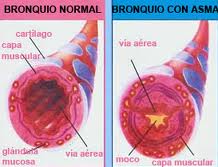 Células ciliares
Claras
Aclaramiento mucociliar
Fisiopatología
Hipoxia
Policitemia
Hipertensión
Arteria pulmonar
Vasoconstricción
Aetriolas
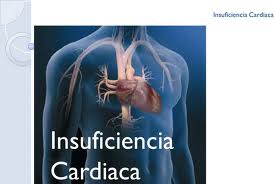 Hipoxemia
Hipercapnia
Centro respiratorio
Cuadro clínico
Disnea progresiva
Matutino
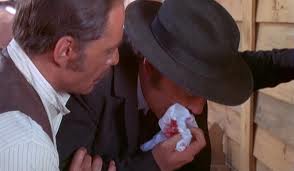 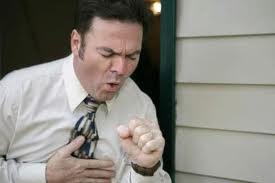 Exploración fisica
Pletóricos cianóticos
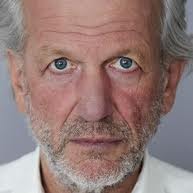 Cianosis labial
Disnea
Polipnea
Músculos accesorios de la respiración
Ingurgitación yugular
Taquicardia
Hepatomegalia
Edema
Respiración débil
Espiración prolongada
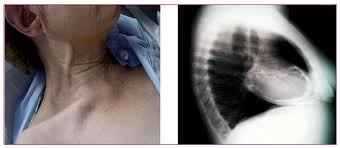 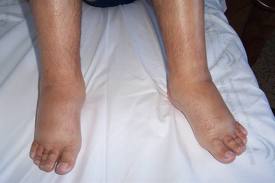 Sibilancias bilaterales
Estertores broncoalveolares
Radiologia
50% normal
Sobredistensiòn
Líneas tranvia
Sombras tubulares con reforzamioento de trama vascular
Tórax sucio
Radiologia
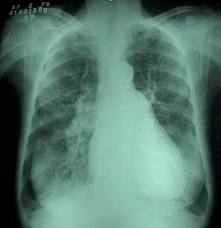 Broncografia
50% diverticulosis bronquial
Hipertrofia glándulas mucosas
Laboratorio
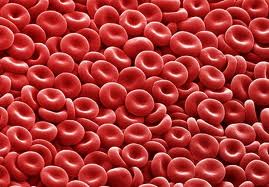 BH
Policitemia
Leucocitosis
Neutrofilia
Infección
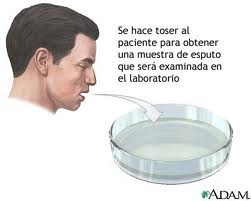 Esputo
Tinción Gram
Bronquitis crónica rebelde a Tx
Cultivo y antibiograma
Estudio funcional
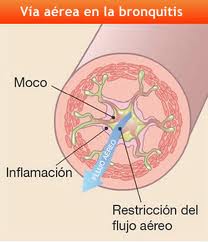 Diagnóstico diferencial
Tratamiento
Medidas preventivas
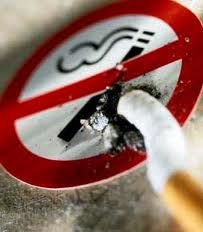 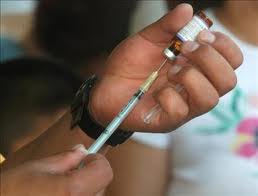 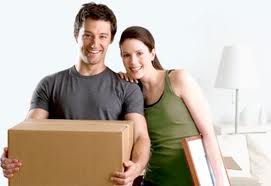 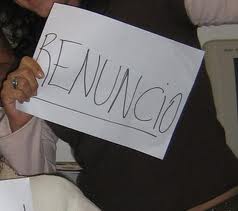 Tratamiento
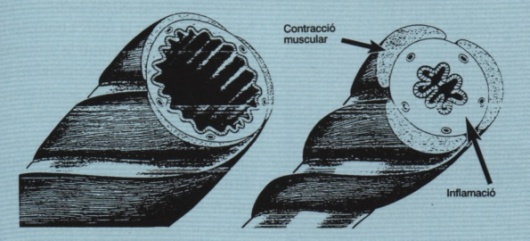 Broncoespasmo
Tratamiento
Gram+

Amoxicilina 500mg c/8h

Eritromicina 500mg c/6h

TMP-SMX 160/800mg
   c/12h por 10 días
Gram-

Amoxicilina

TMP-SMX ò Doxiciclina
  100mg c/6h
Cefaclor 500mg c/8h
Cefixima 400mg diarios
Ofloxacina 400mg/día 7-14 días
Claritromicina 500mg c/12h 6-14 días
Tratamiento
Brotes agudos

Claritromicina  500mg c/12h 6-14 dias.

Azitromicina 500mg/día 3 días
Roxitromicina 300mg/día
Amoxicilina-clavulanato
500mg-1g c/8h IV
Brotes graves

Hospitalización: broncoespasmo IR

IV Aminoglucósidos + cefalosporina de 3ra generación ò macròlido
Tratamiento
Expectorantes y mucolíticos




Poliglobulia
Cloruro de amonio
Bicarbonato
Guayacolato de glicerilo
Bromhexina
10ml c/8h
Ambroxol
60-180mg/día en 3 dosis
O2 Bajo flujo
Sangrías rojas
Fisioterapia y rehabilitaciòn
Mejora mecánica ventilatoria:

Ejercicios respiratorios
Drenaje postural
Percusión torácica
Oxigenoterapia
Acondicionamiento 
y entrenamiento de musculatura respiratoria
Reentrenamiento respiratorio
Técnicas de conservación de energía
Cor pulmonale e IC
Digitalicos
Complicaciones
Exacerbación de la bronquitis crónica
EPOC
Enfisema pulmonar
Bibliografia
Rivero Serrano Octavio
    Neumología 7ª ed. México: Trillas, 2011
     432p. 
www.drscope.com/pac/mg/a4/mga4_p17.htm